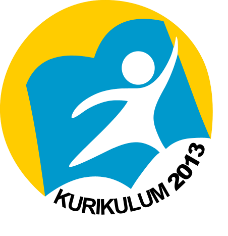 TEORI PEMBENTUKAN KELOMPOK SOSIAL
Teori Kedekatan
Teori ini dikemukakan oleh Fred Luthans. Asumsi teori propinquity ialah bahwa seseorang berkelompok dengan orang lain disebabkan adanya kedekatan ruang dan daerah (spatial and geographical proximity).
Teori Keseimbangan
Teori keseimbangan (a balance theory of group formation) dari Theodore M. Newcomb berasumsi bahwa seseorang tertarik untuk berkelompok dengan orang lain atas dasar adanya kesamaan-kesamaan tertentu, misalnya kesamaan sikap dalam menanggapi suatu obyek (tujuan) maupun kesamaan agama, ideologi, gaya hidup, pekerjaan, status sosial, dan sebagainya.
Teori Pembentukan Beralasan
Teori ini dikembangkan oleh Dowin Cartwright dan Alvin Zander. Intinya ialah bahwa terdapat sejumlah alasan pembentukan kelompok :
Deliberate formation
	Kelompok dibentuk berdasarkan pertimbangan tertentu, seperti mendukung pencapaian tujuan. 
Spontaneous formation
	Kelompok dibentuk secara spontan, tanpa adanya perencanaan terlebih dahulu. 
External designation
	Pembentukan kelompok didasarkan atas hal-hal tertentu yang dapat digunakan sebagai patokan.
Teori Perkembangan Kelompok
Teori ini dikembangkan oleh W.G. Bennis dan H.A. Sheppard. Intinya adalah bahwa individu bergabung dengan suatu kelompok untuk dipimpin atau mencari otoritas.
Pertanyaan Uji Pengetahuan
Jelaskan yang dimaksud dengan deliberate formation !
Jelaskan yang dimaksud dengan spontaneous formation !
Salam Sosiologi !